Pretvorbe brojeva iz dekadskog brojevnog sustava u ostale
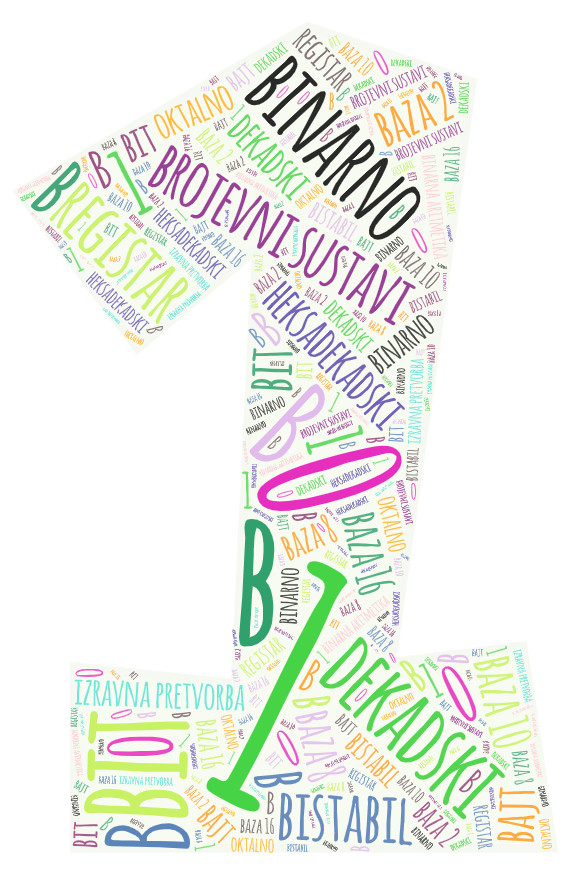 Pretvorbe brojeva
Dekadski broj dijelimo s bazom.
Zapisujemo ostatak.
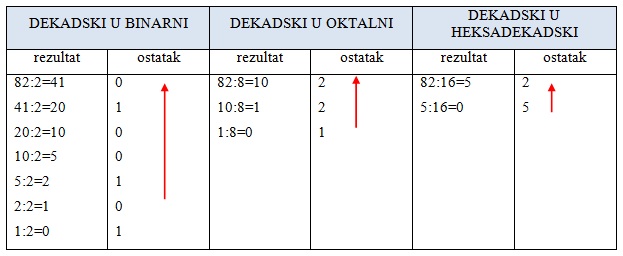 2
Pretvorba decimalnog broja
Pretvori broj 12.125 iz dekadskog u binarni brojevni sustav.
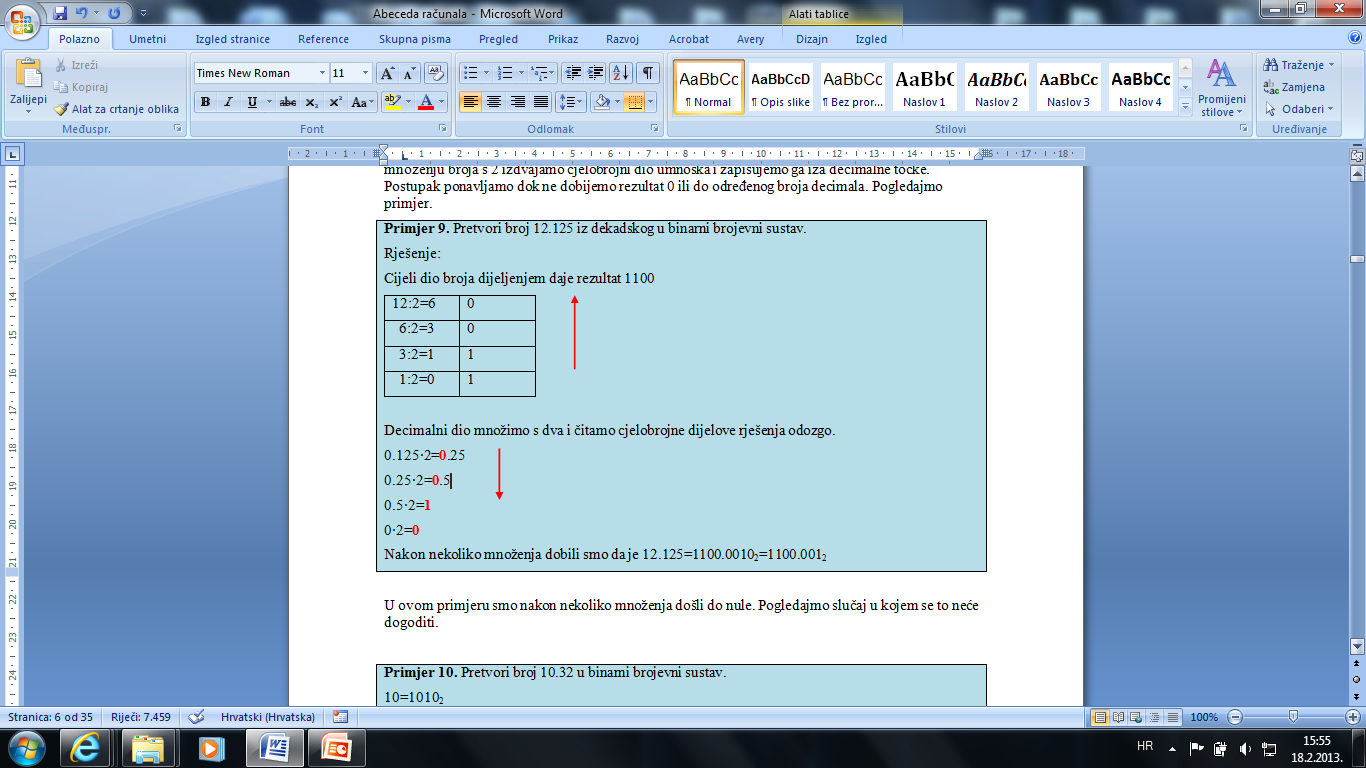 3
Pretvorba decimalnog broja
decimalni dio broja množimo s dva
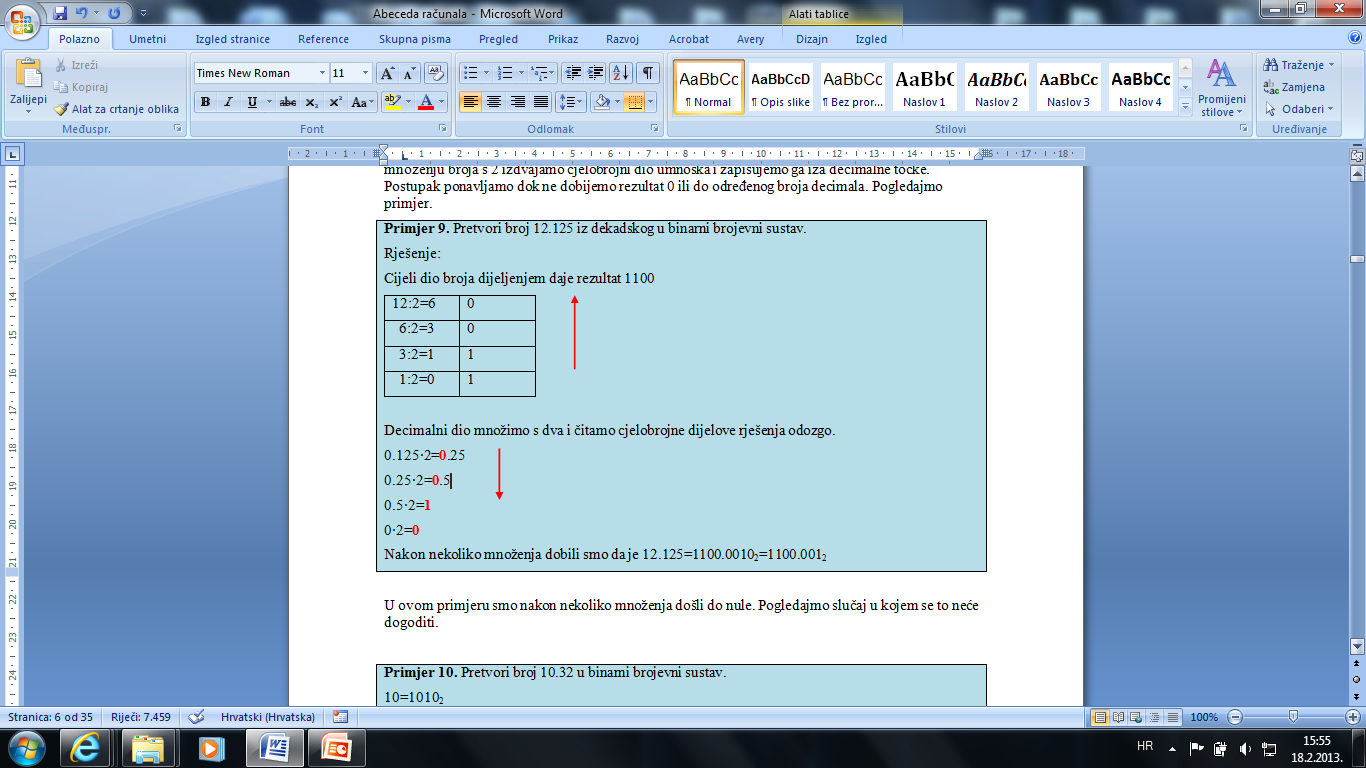 4
Što smo naučili?
Kako pretvaramo broj iz dekadskoga u binarni brojevni sustav?
Kako pretvaramo broj iz dekadskoga u oktalni brojevni sustav?
Kako pretvaramo broj iz dekadskoga u heksadekadski brojevni sustav?
Kako pretvaramo decimalni dio broja iz dekadskoga u binarni brojevni sustav?
Zadaci za vježbu (dvoklikom otvori datoteke):
5
Ponovite gledanjem videa
6